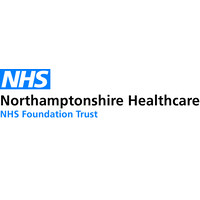 Meet the CorbyMental Health Support Team (MHST)
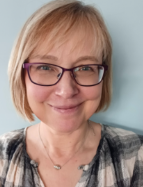 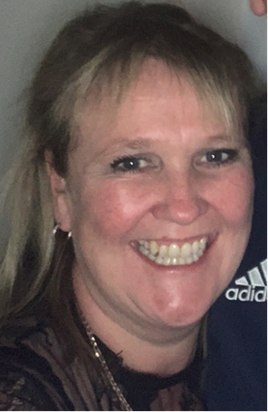 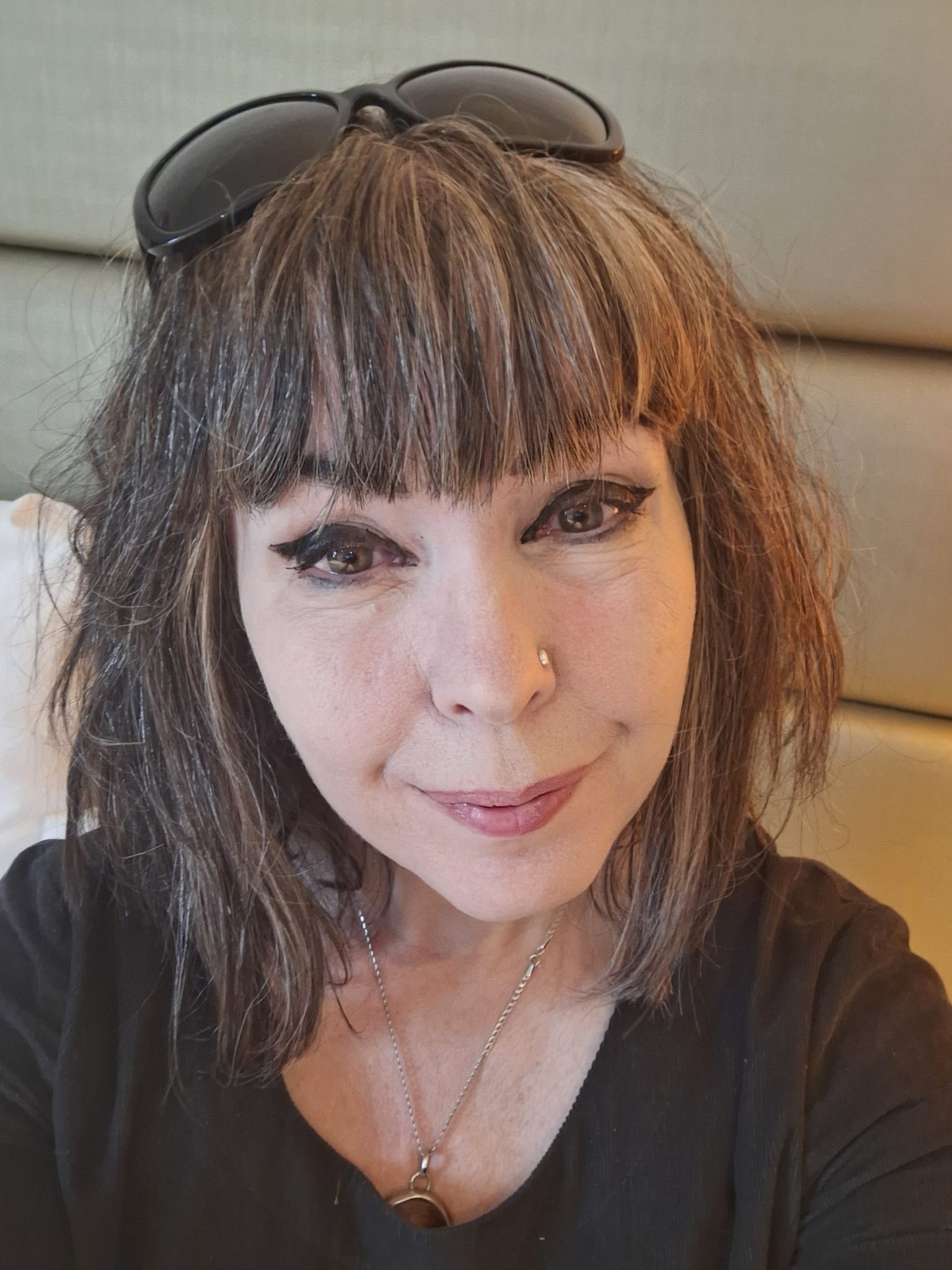 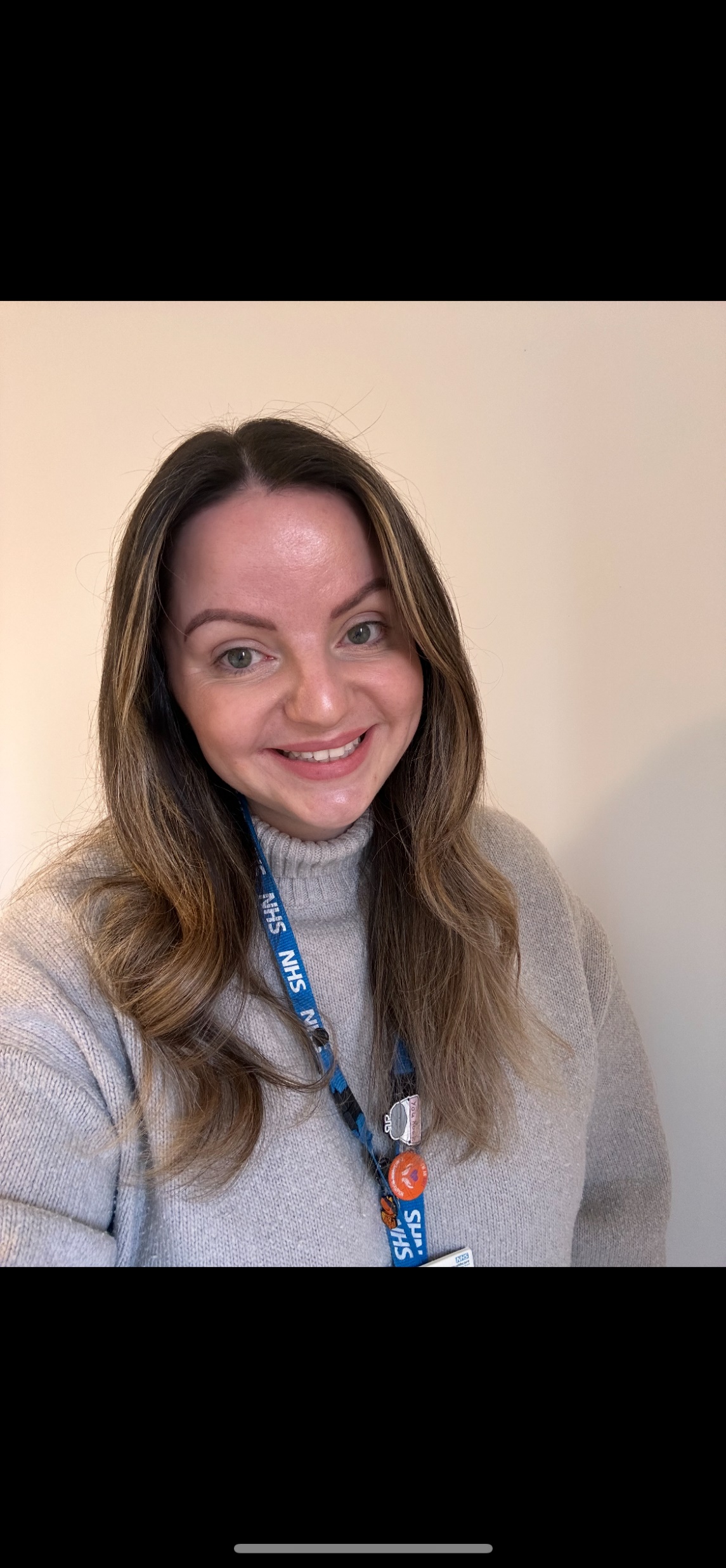 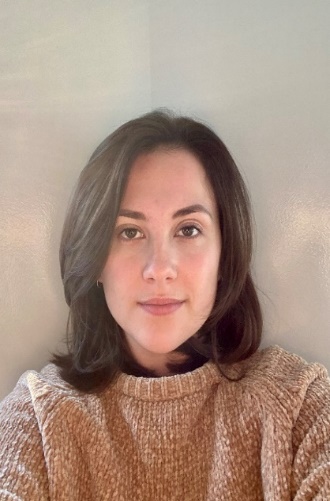 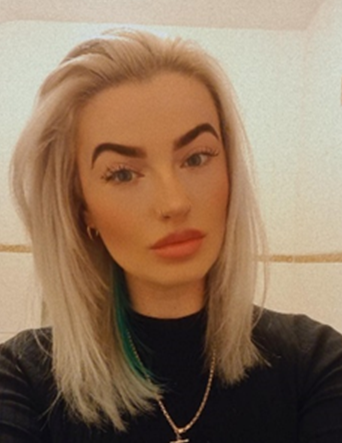 Jo
Johnson
Jaymee 
Stanley
Abi 
Mckim-Hay
Chelsea
Towns
Kim 
Esslemont
Carrie
Sanders
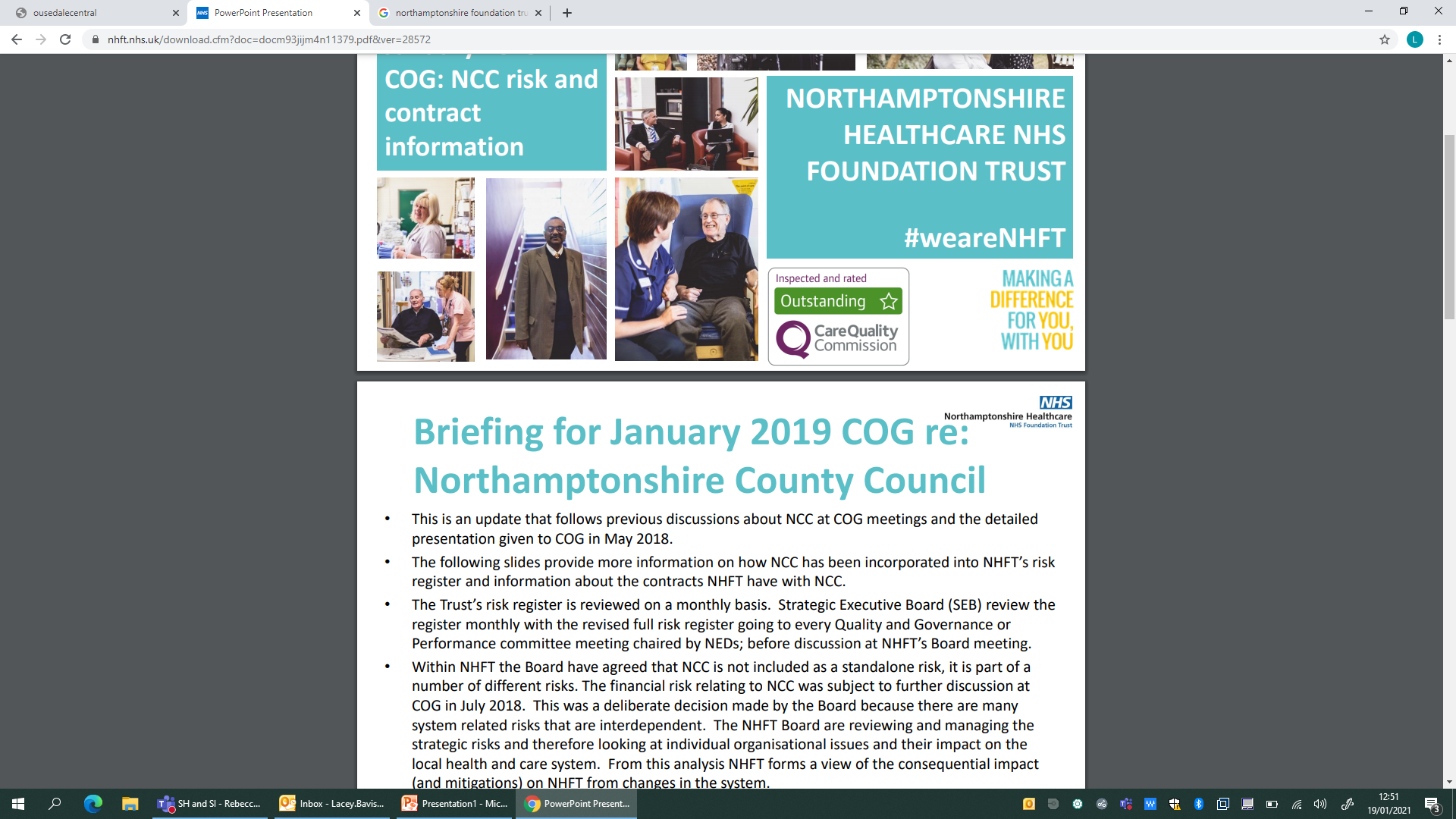